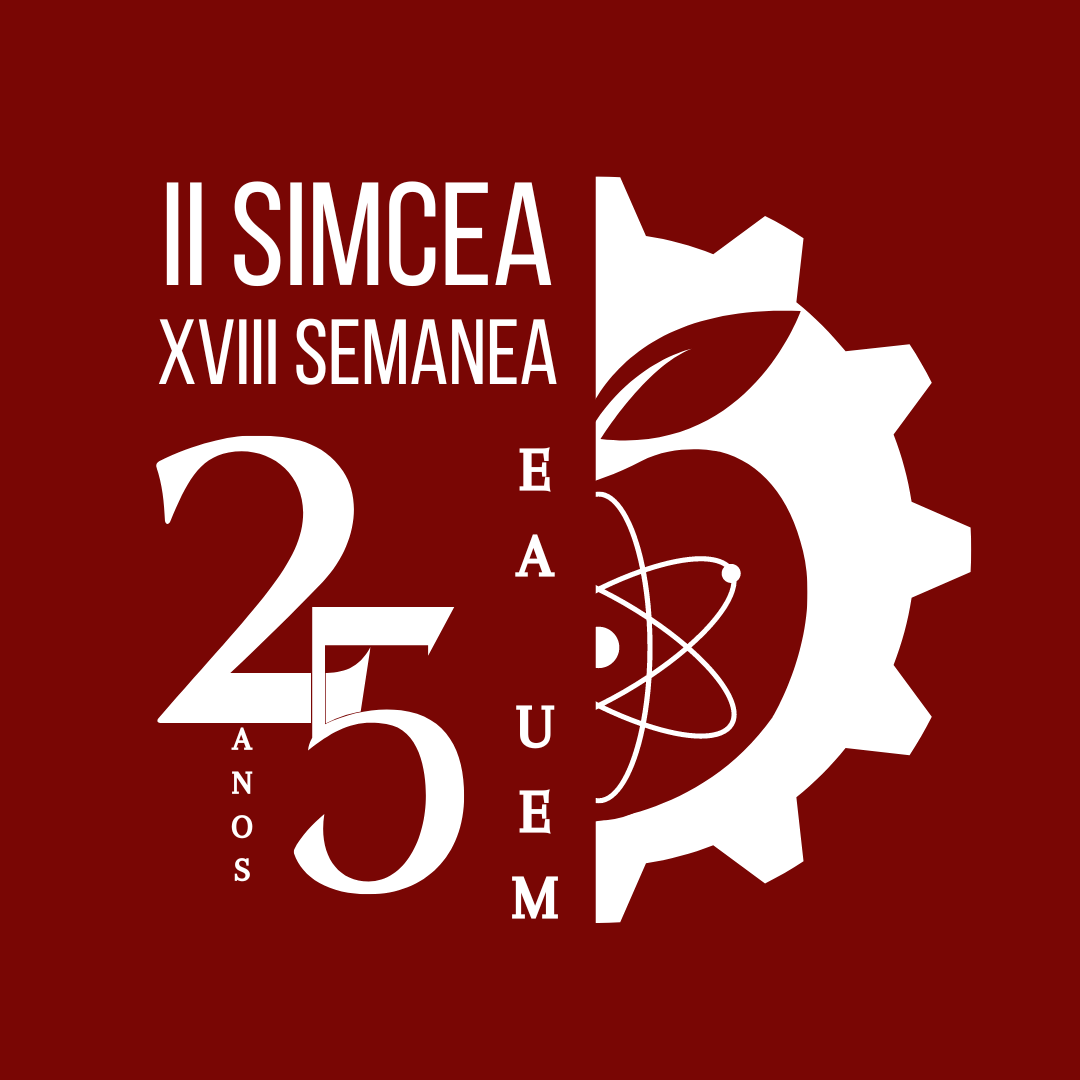 XVIII Semana Acadêmica de Engenharia de Alimentos
II Simpósio de Ciência e Engenharia de alimentos
29 de julho a 02 de agosto
MODELO CAPA
Identifique-se
Não ultrapasse os 10 minutos permitidos.
Você pode alterar as cores dos slides conforme sua preferência, mas utilize o modelo do cabeçalho dos slides.
Não use fundos escuros que tornem a visualização do conteúdo difícil.
Não use fontes de tamanho inferior a 16.
Organização:
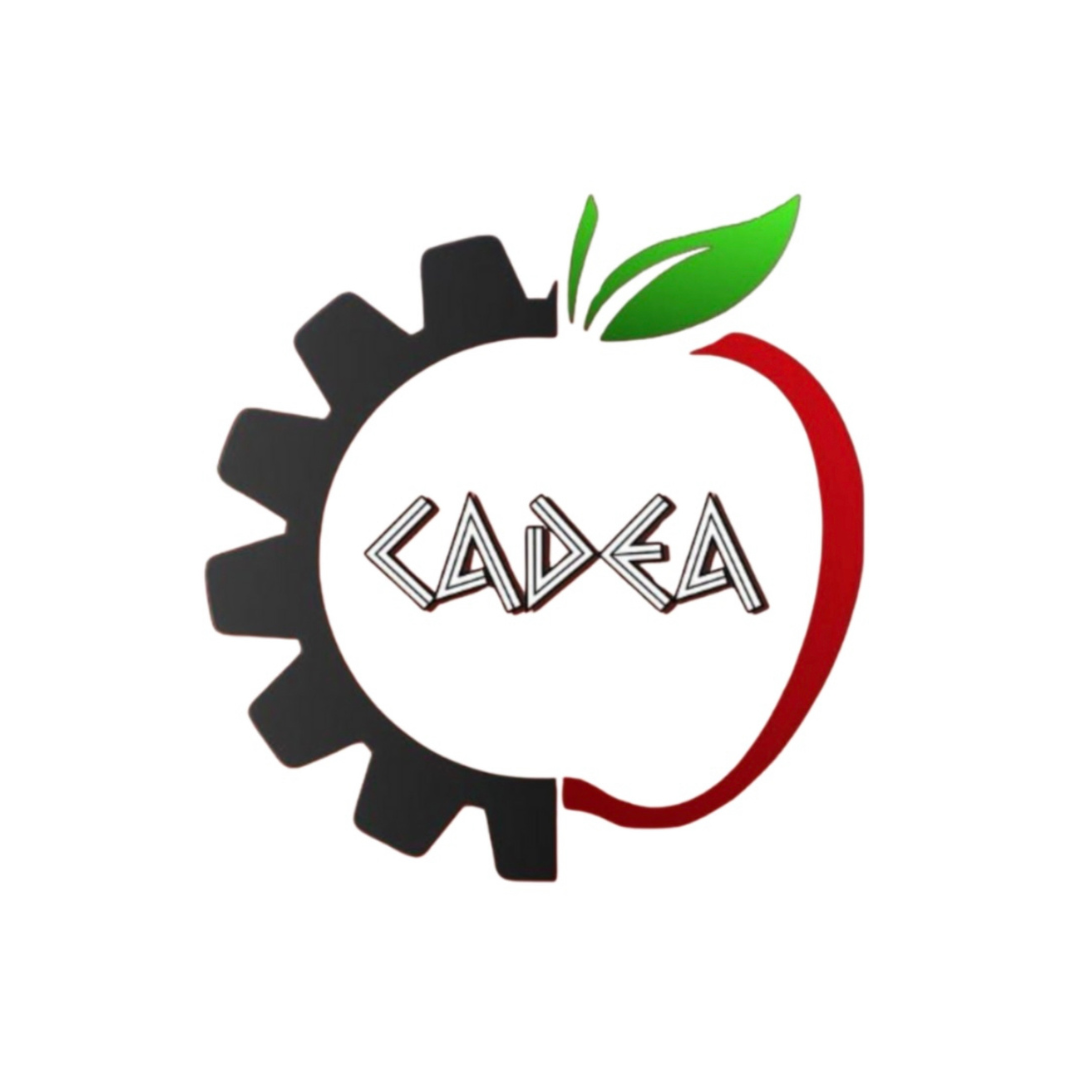 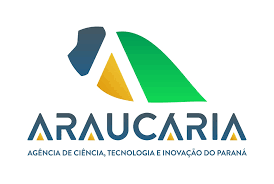 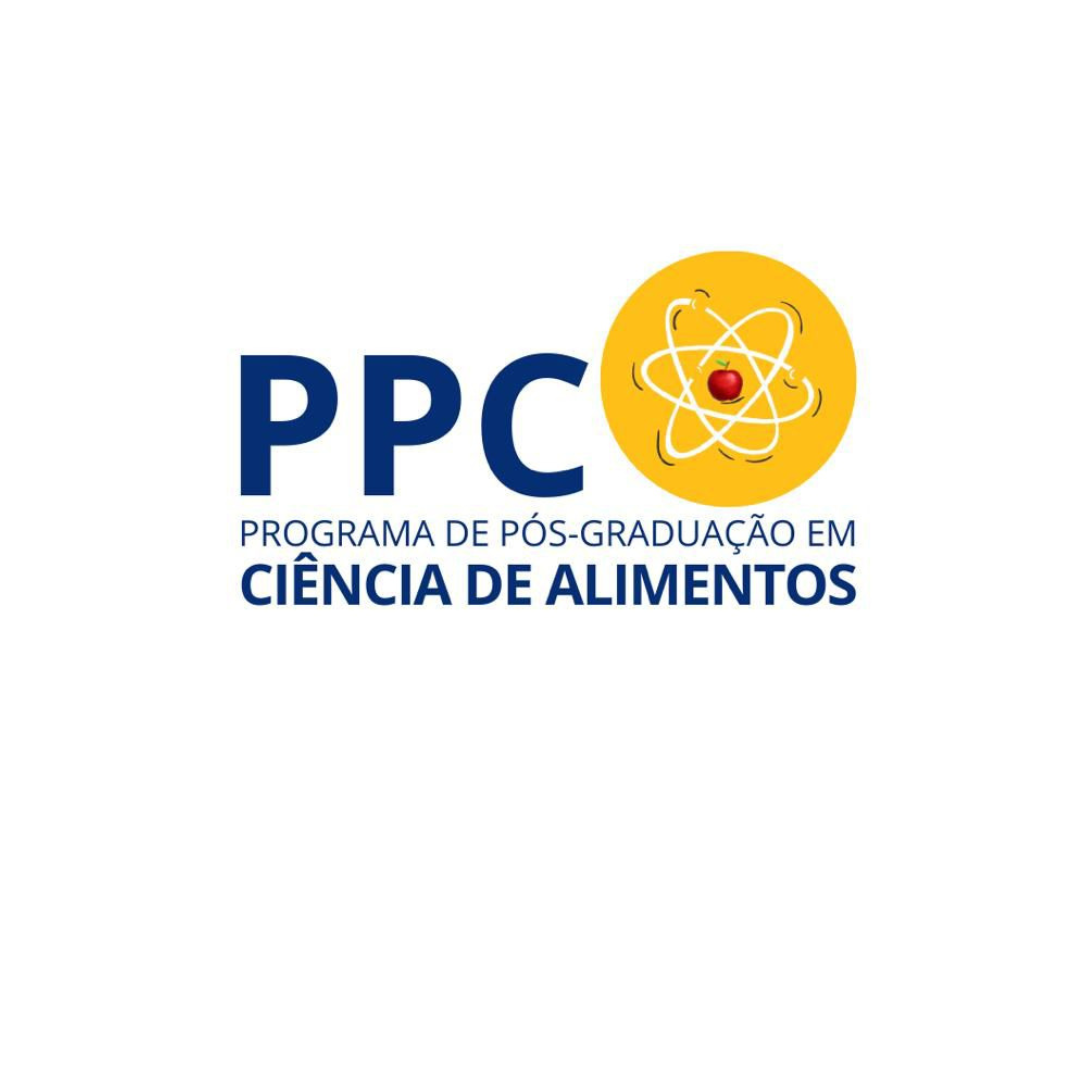 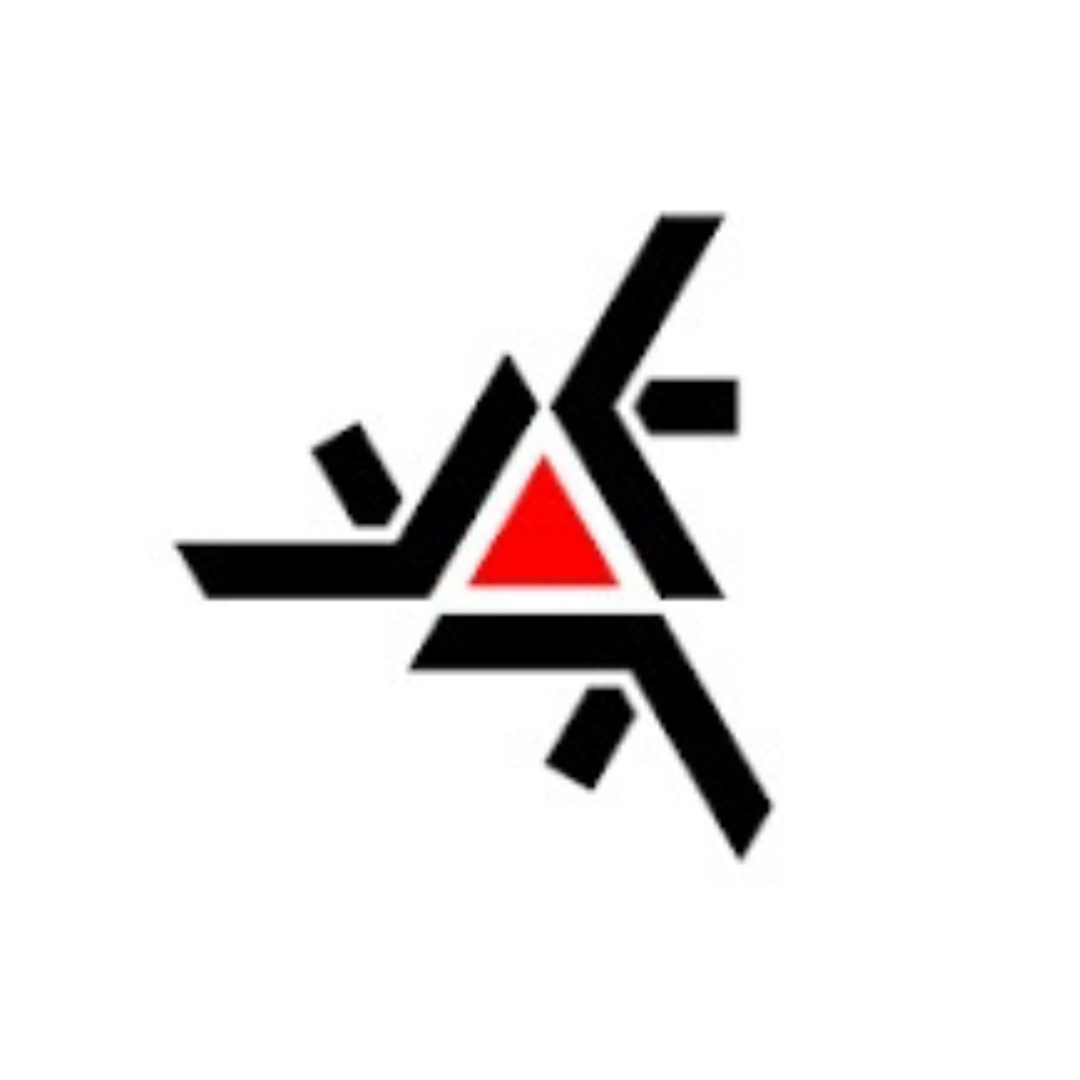 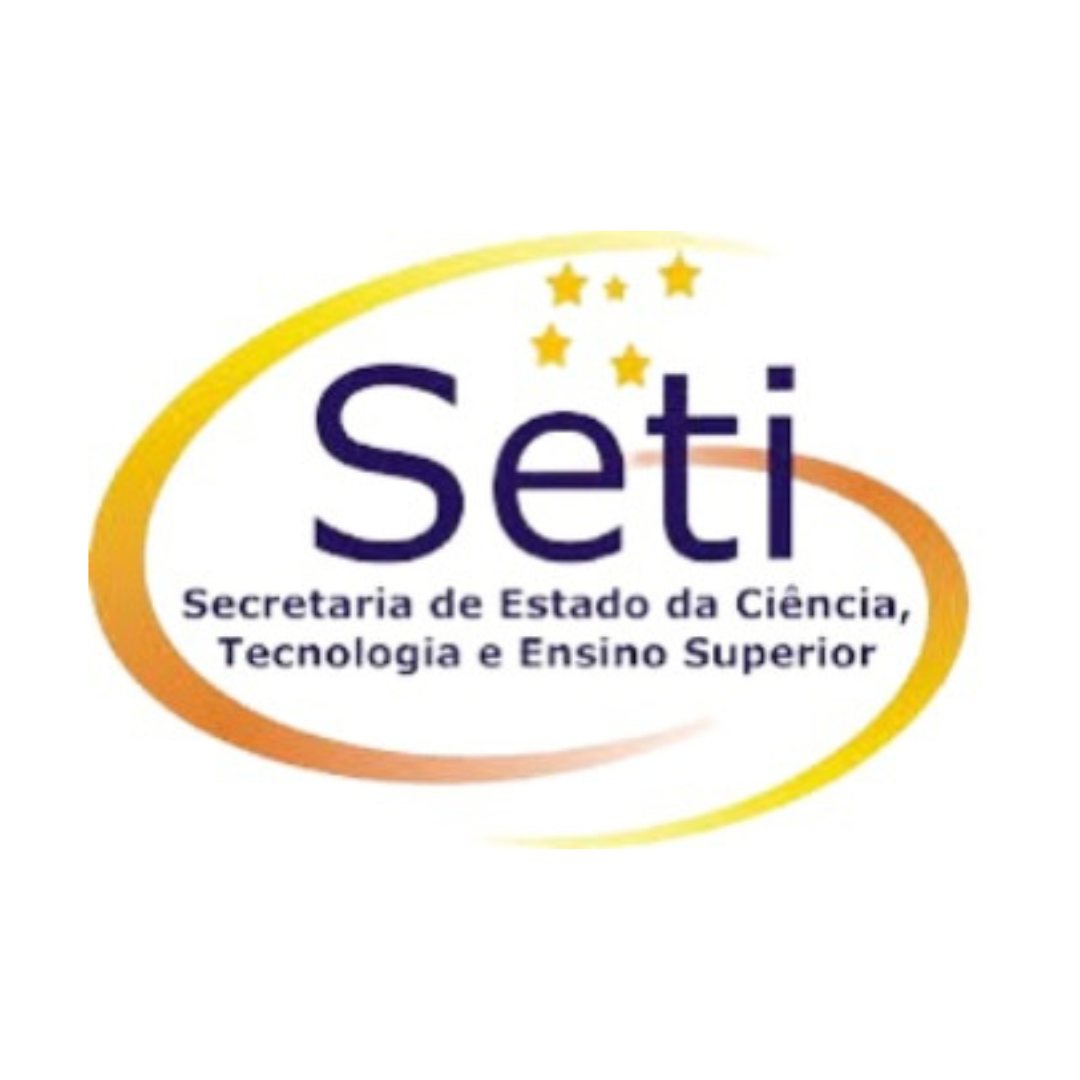 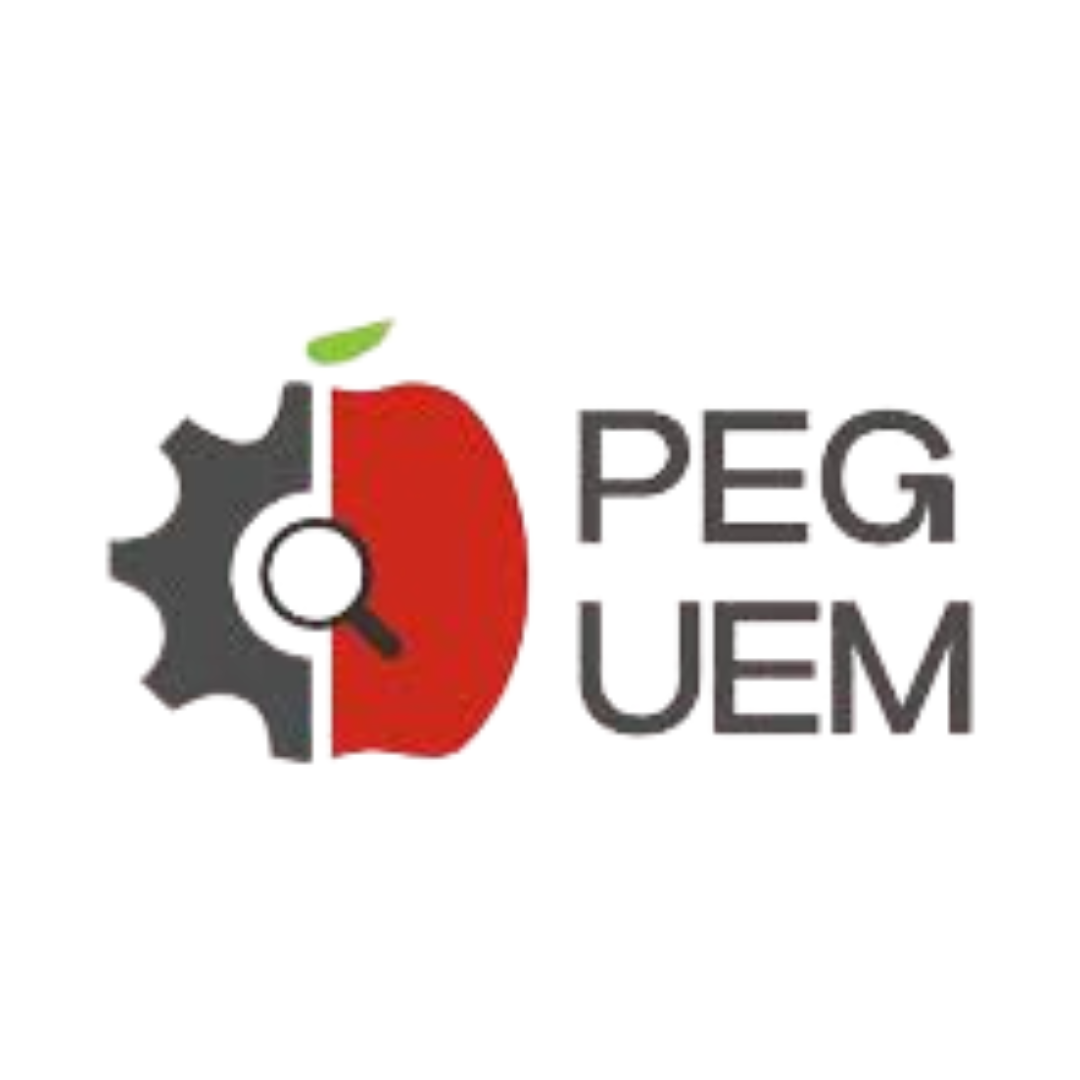 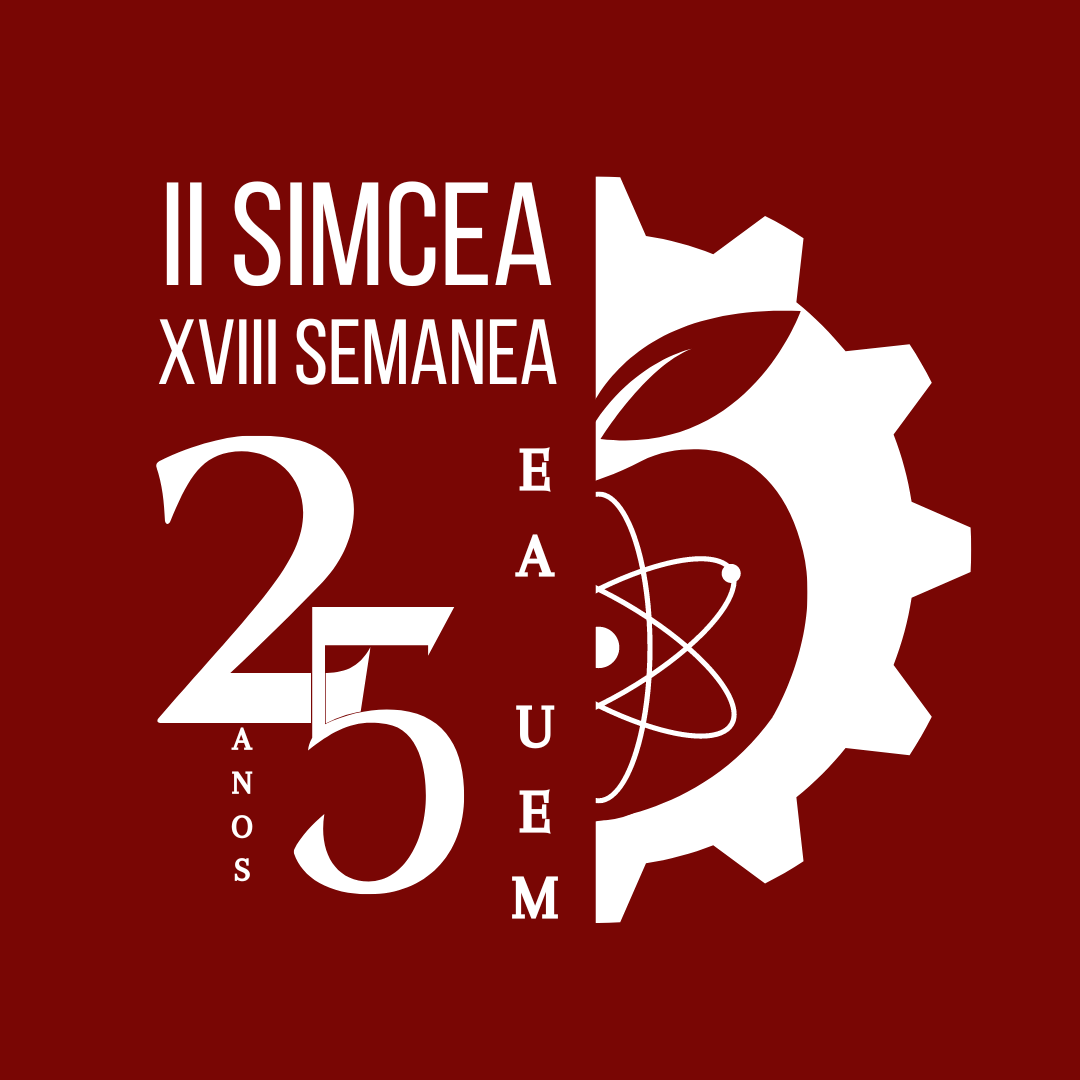 XVIII Semana Acadêmica de Engenharia de Alimentos
II Simpósio de Ciência e Engenharia de alimentos
29 de julho a 02 de agosto
Introdução
texto
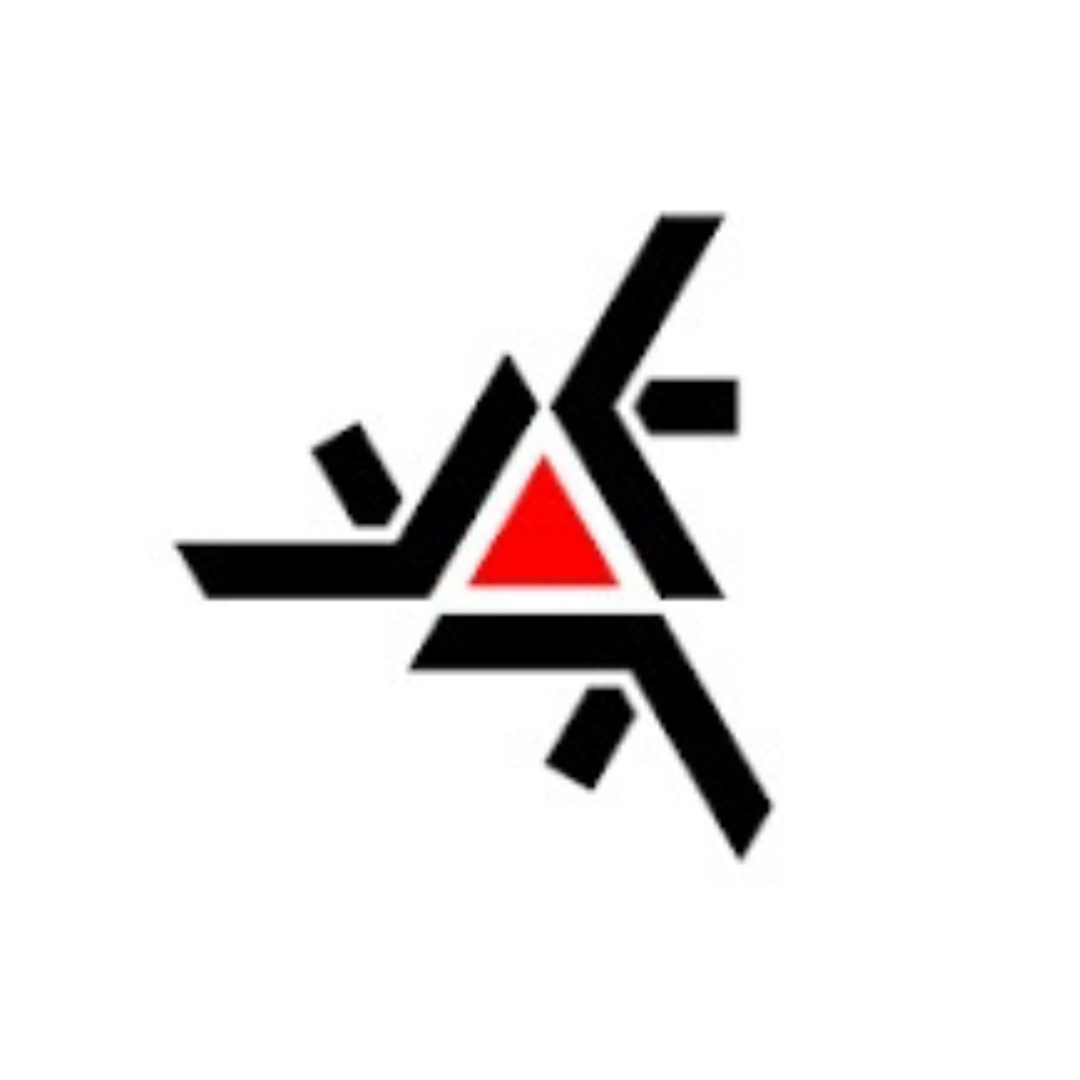 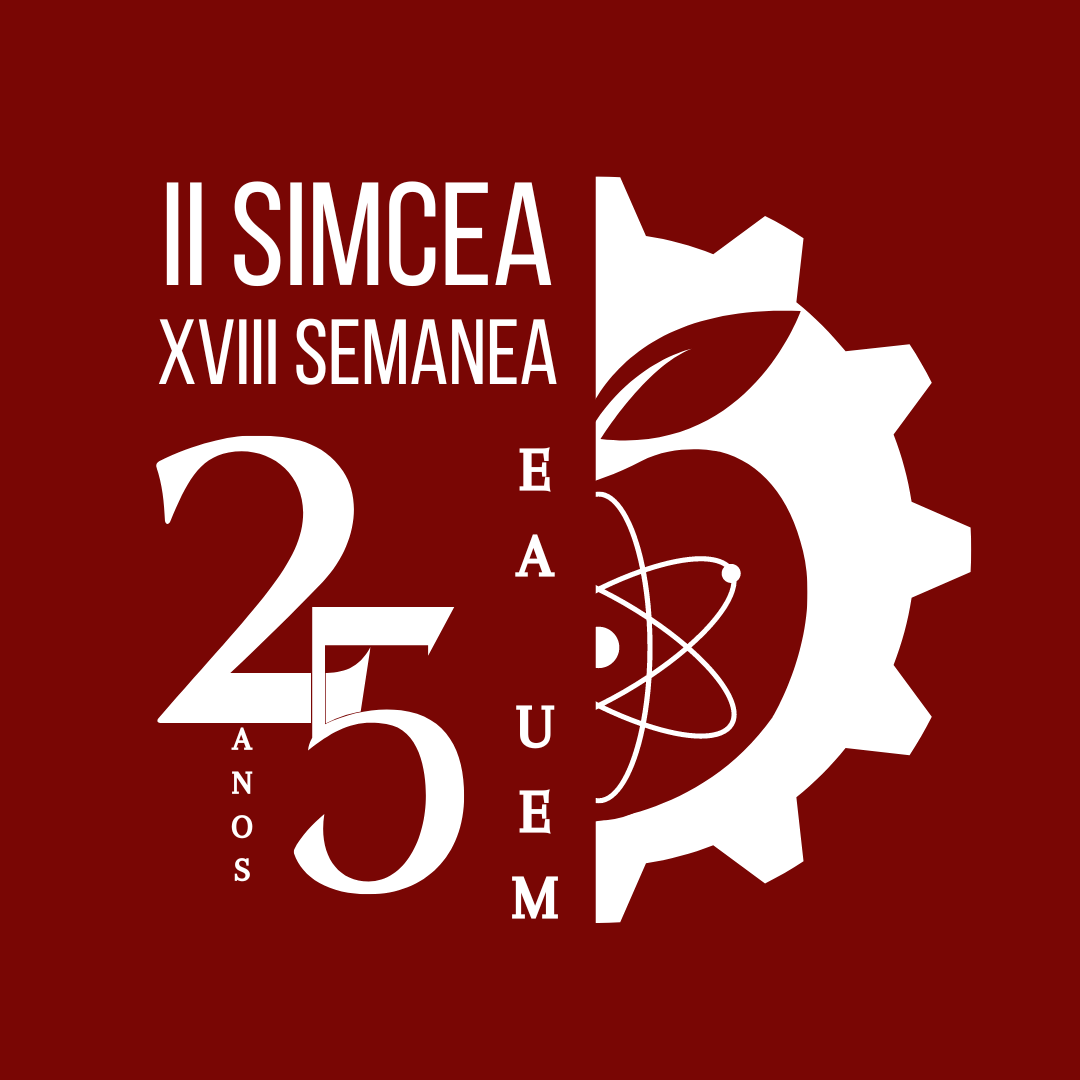 XVIII Semana Acadêmica de Engenharia de Alimentos
II Simpósio de Ciência e Engenharia de alimentos
29 de julho a 02 de agosto
Objetivos
texto
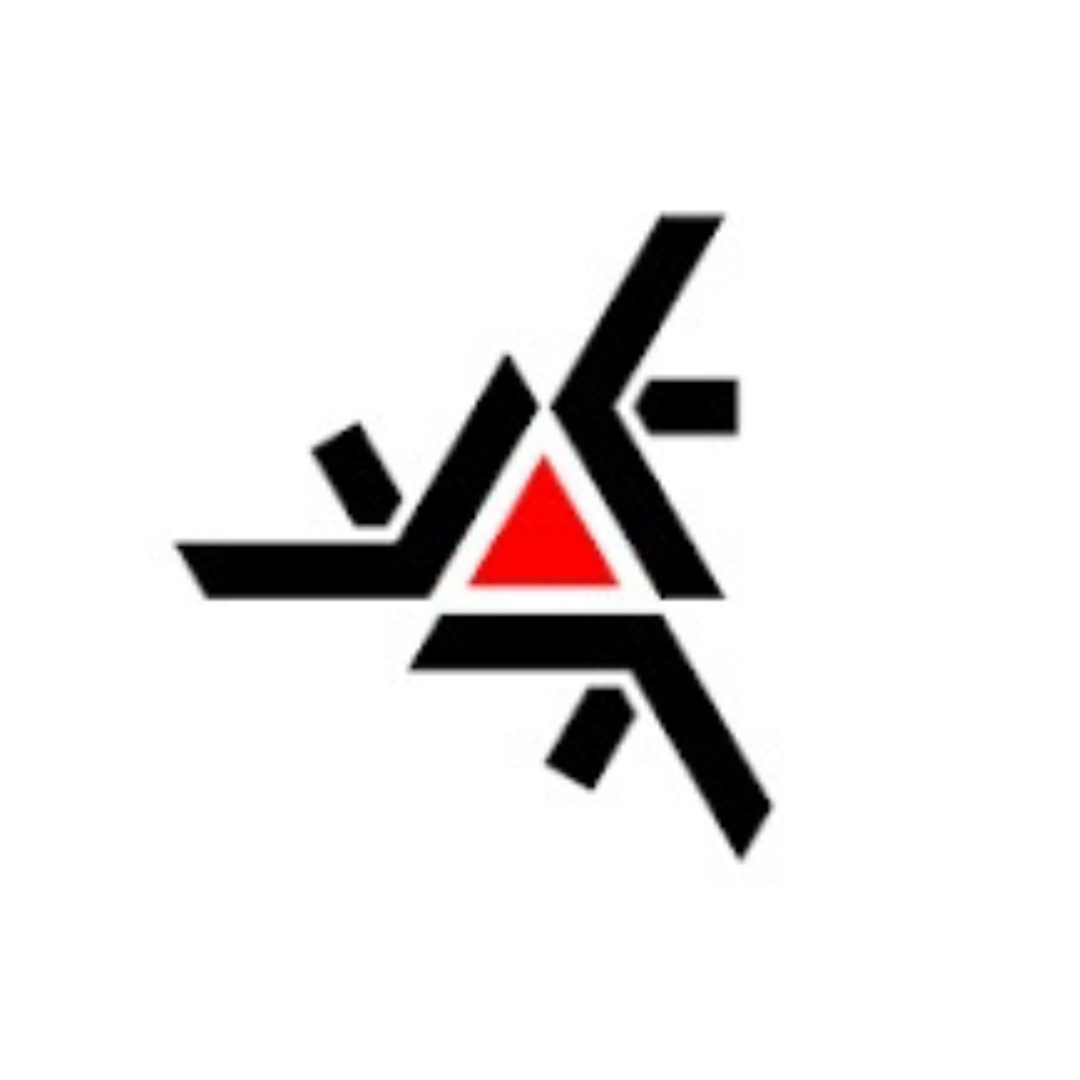 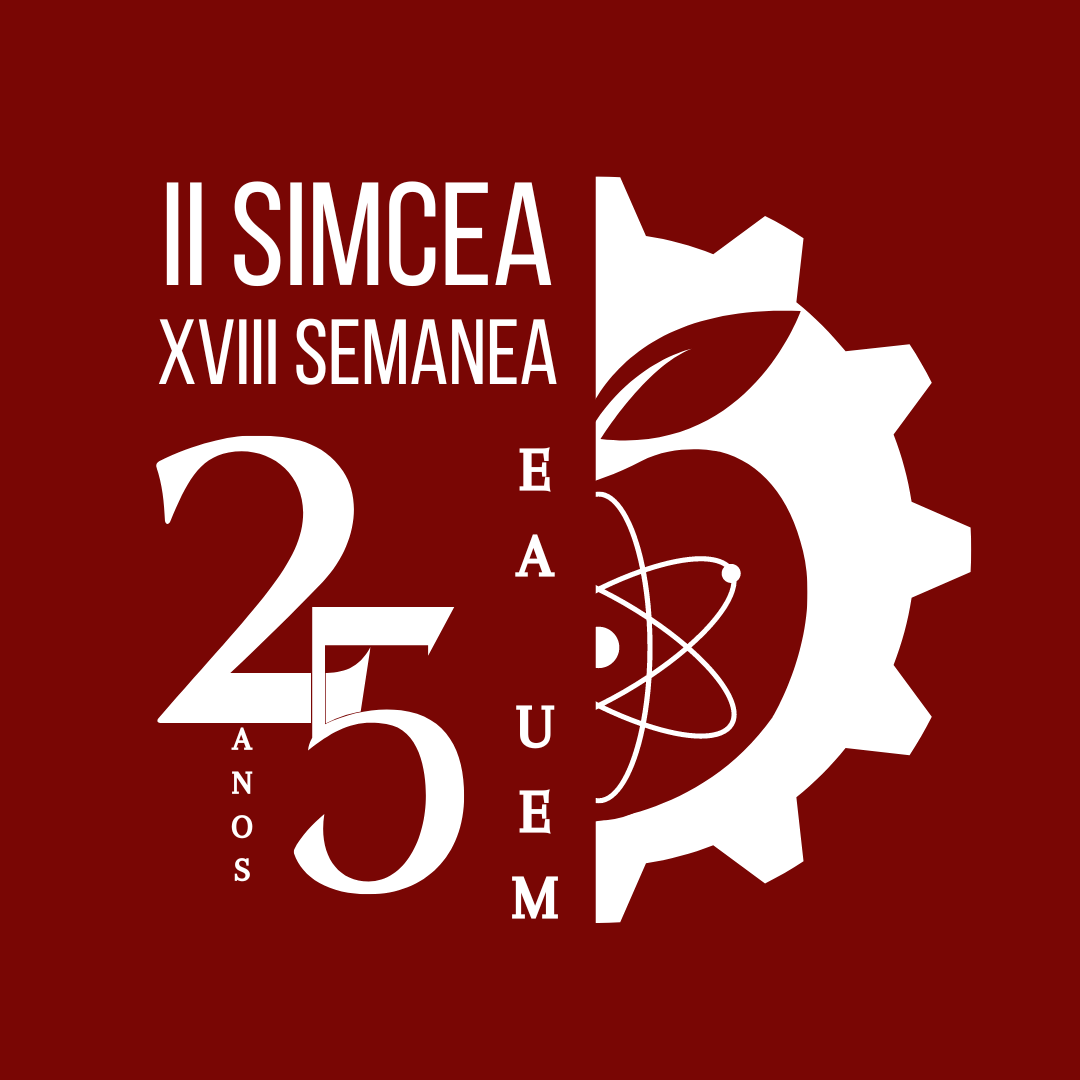 XVIII Semana Acadêmica de Engenharia de Alimentos
II Simpósio de Ciência e Engenharia de alimentos
29 de julho a 02 de agosto
Materiais e métodos
texto
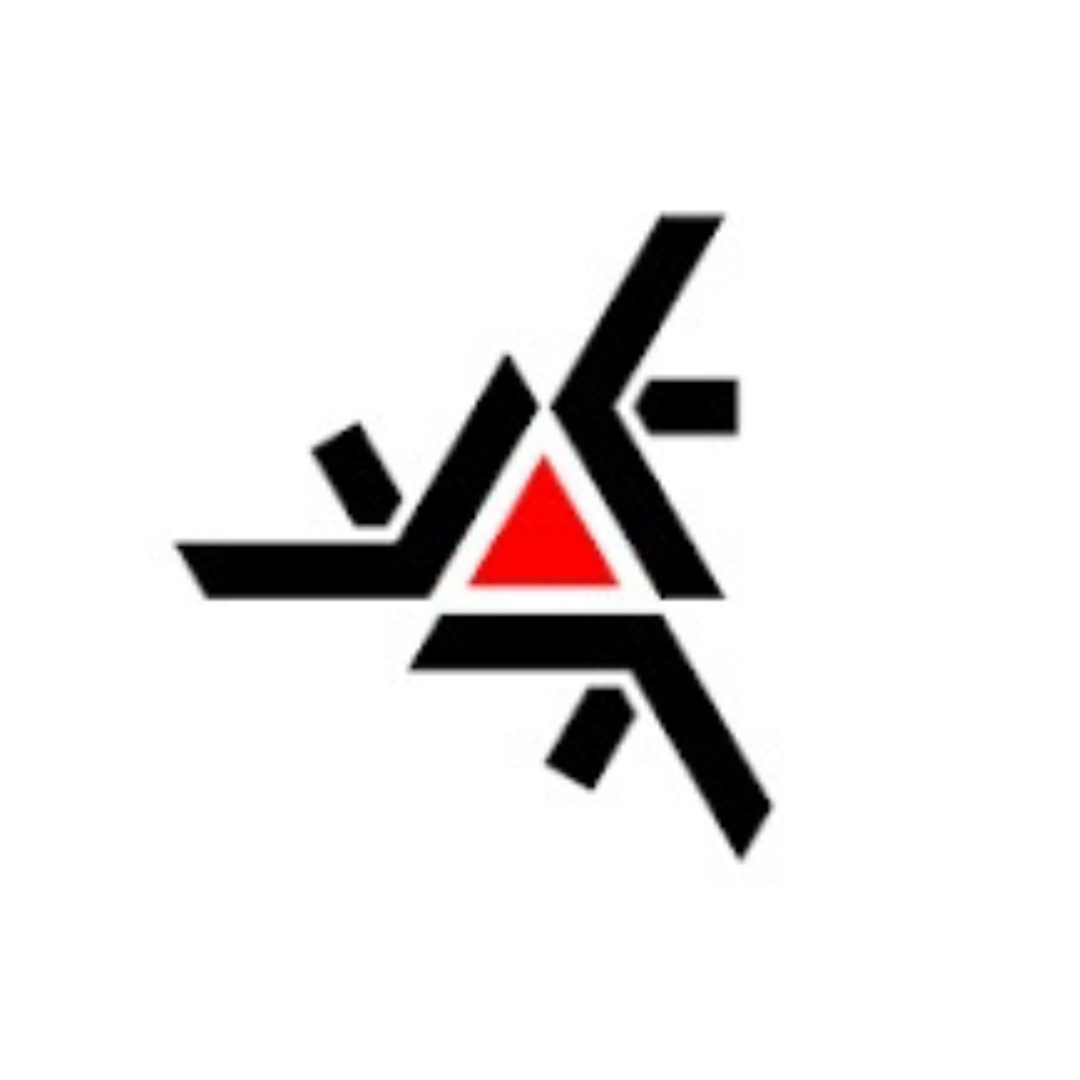 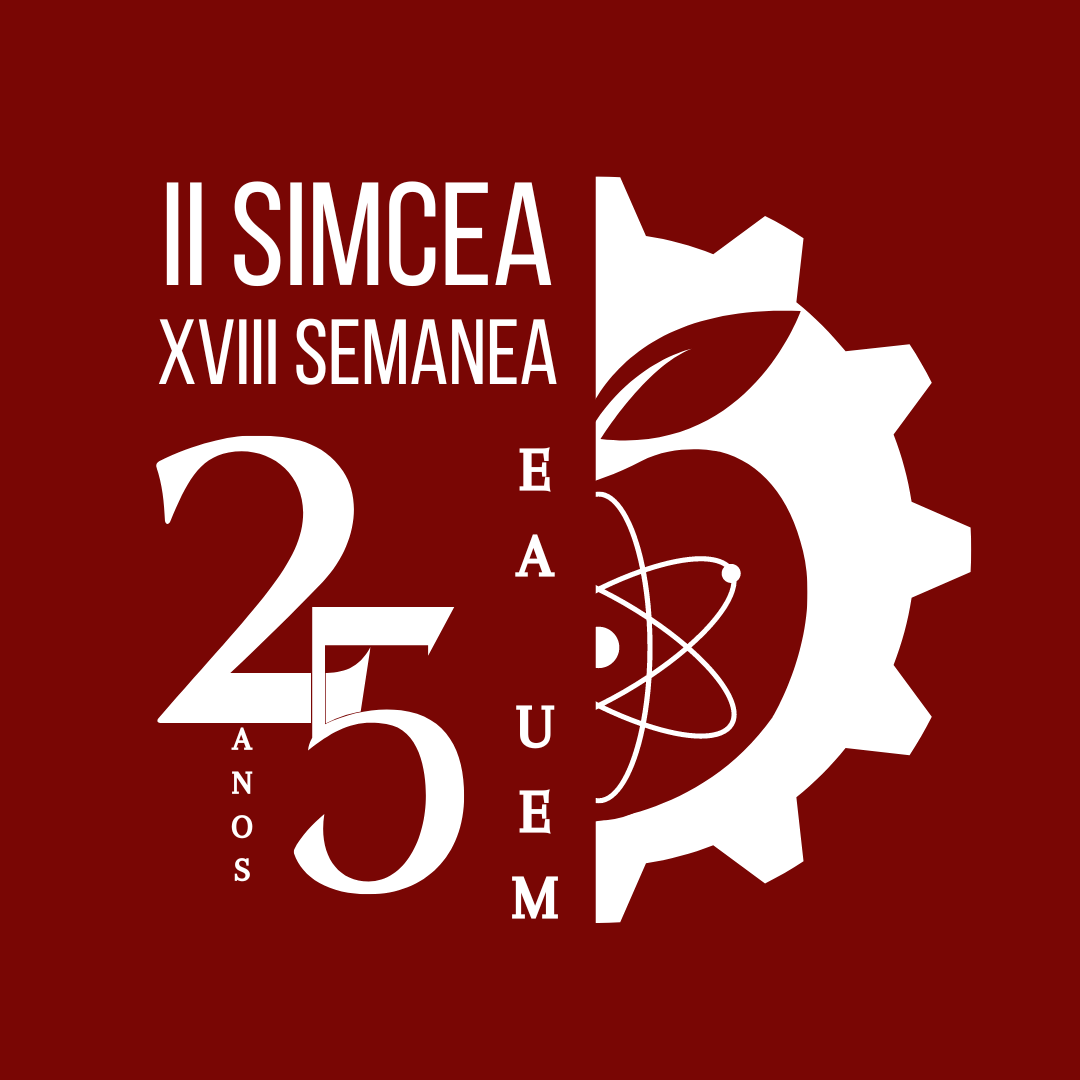 XVIII Semana Acadêmica de Engenharia de Alimentos
II Simpósio de Ciência e Engenharia de alimentos
29 de julho a 02 de agosto
Resultados obtidos
texto
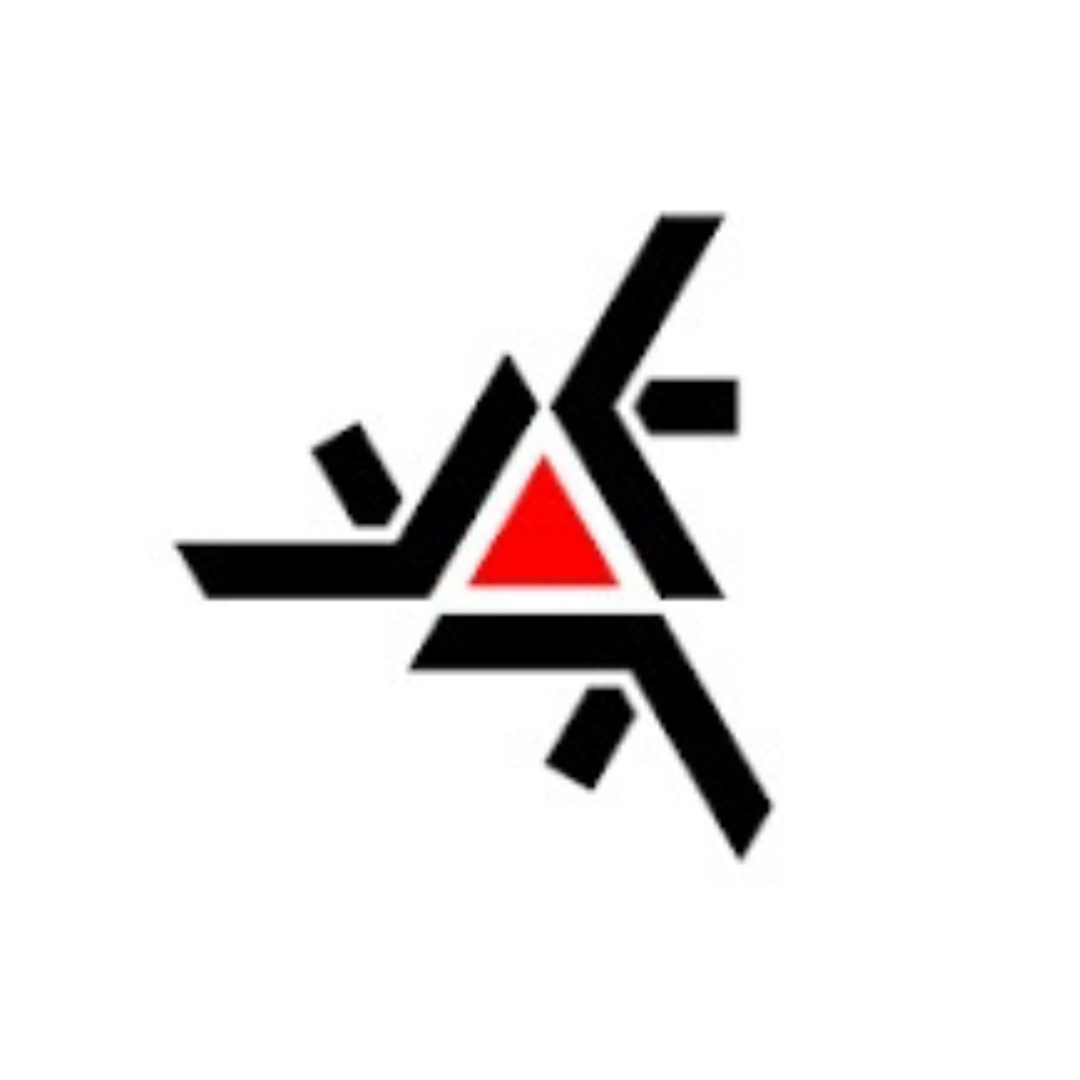 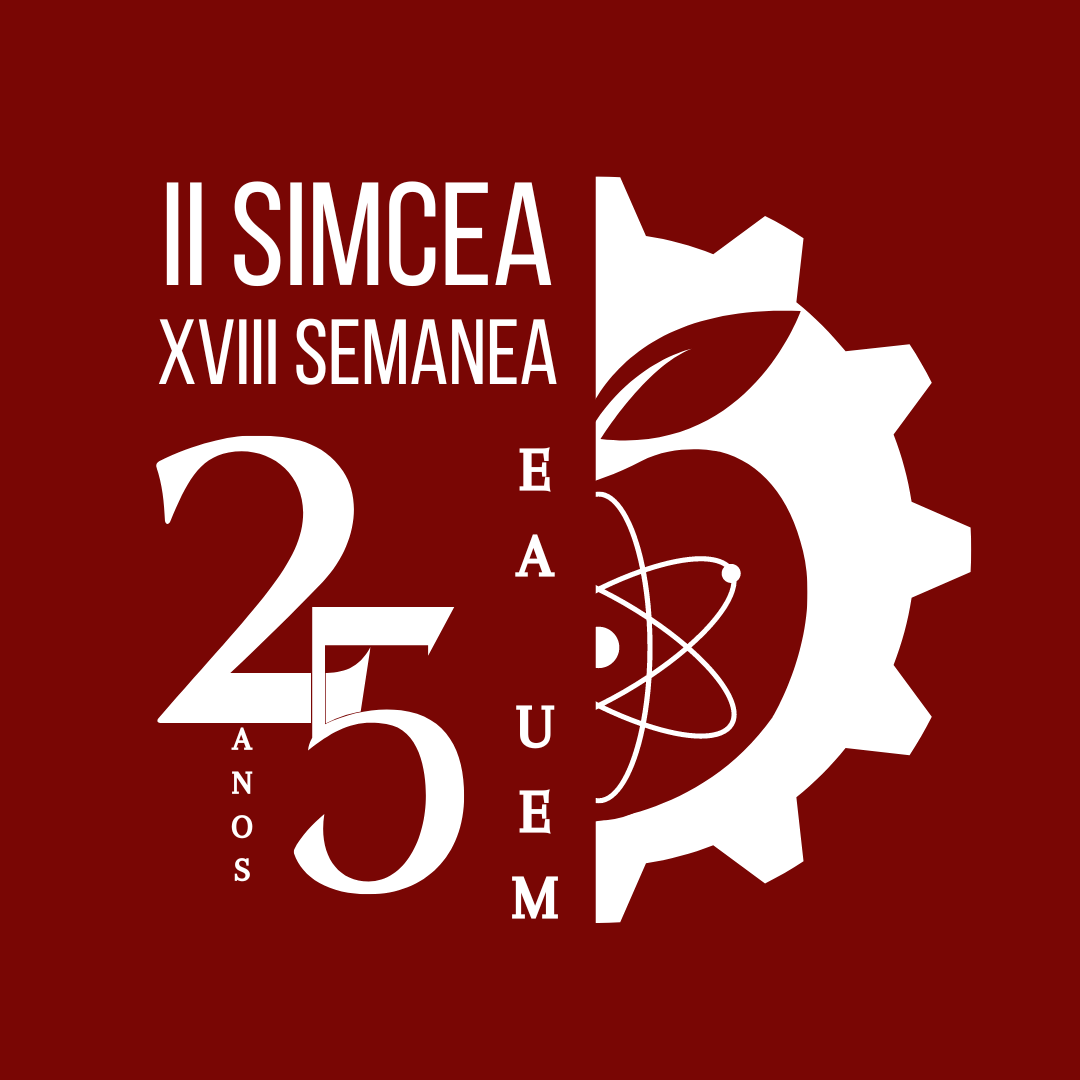 XVIII Semana Acadêmica de Engenharia de Alimentos
II Simpósio de Ciência e Engenharia de alimentos
29 de julho a 02 de agosto
Conclusão
texto
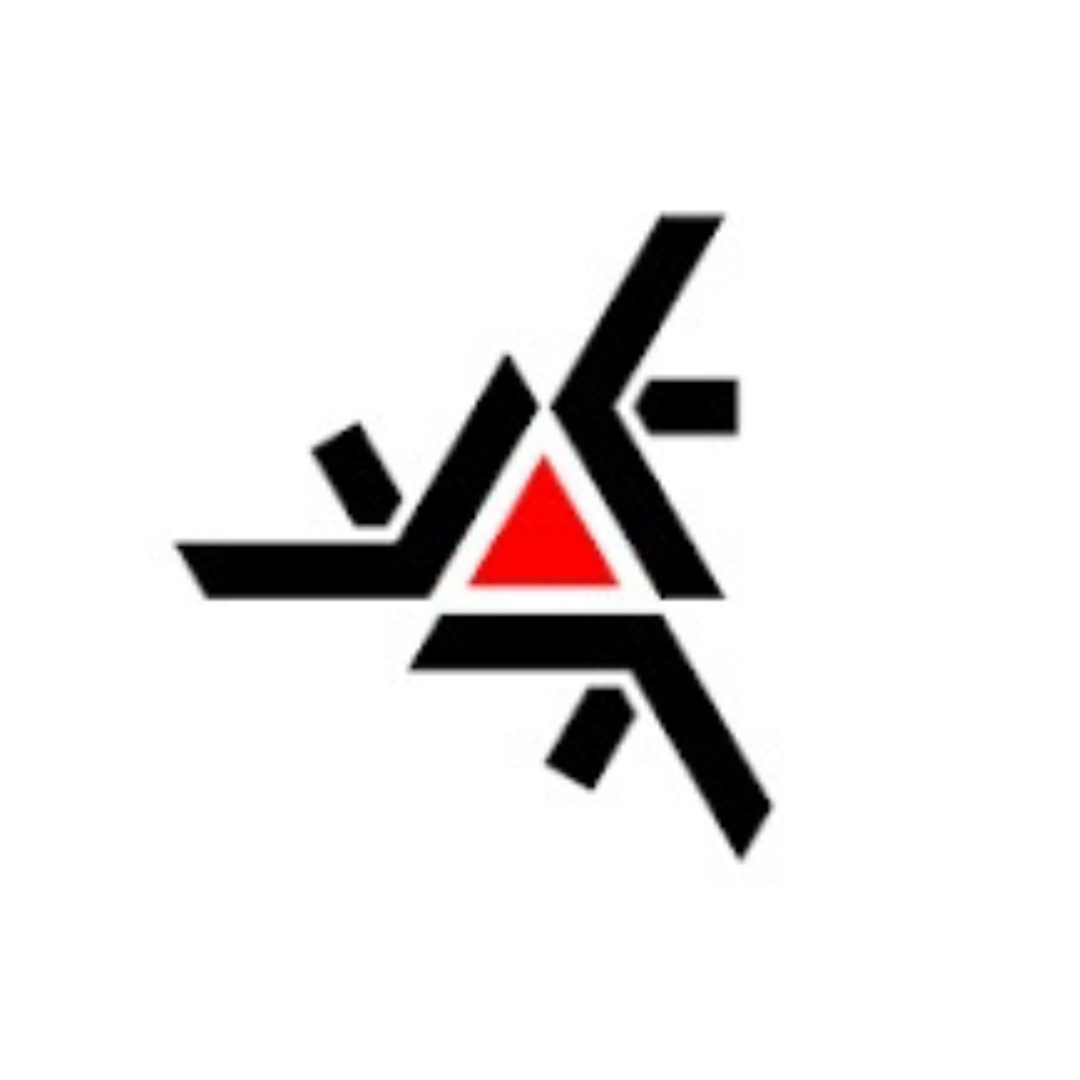 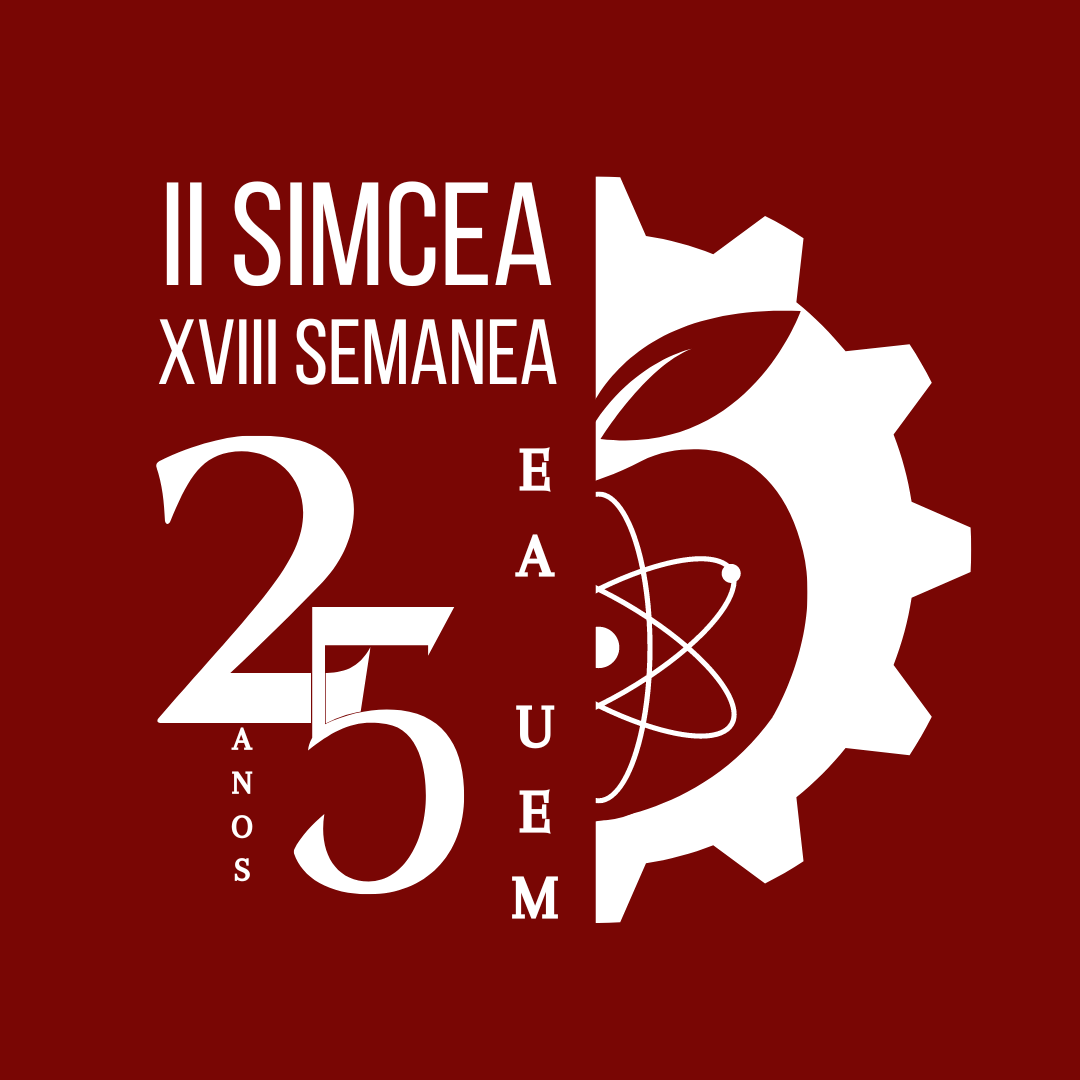 XVIII Semana Acadêmica de Engenharia de Alimentos
II Simpósio de Ciência e Engenharia de alimentos
29 de julho a 02 de agosto
texto
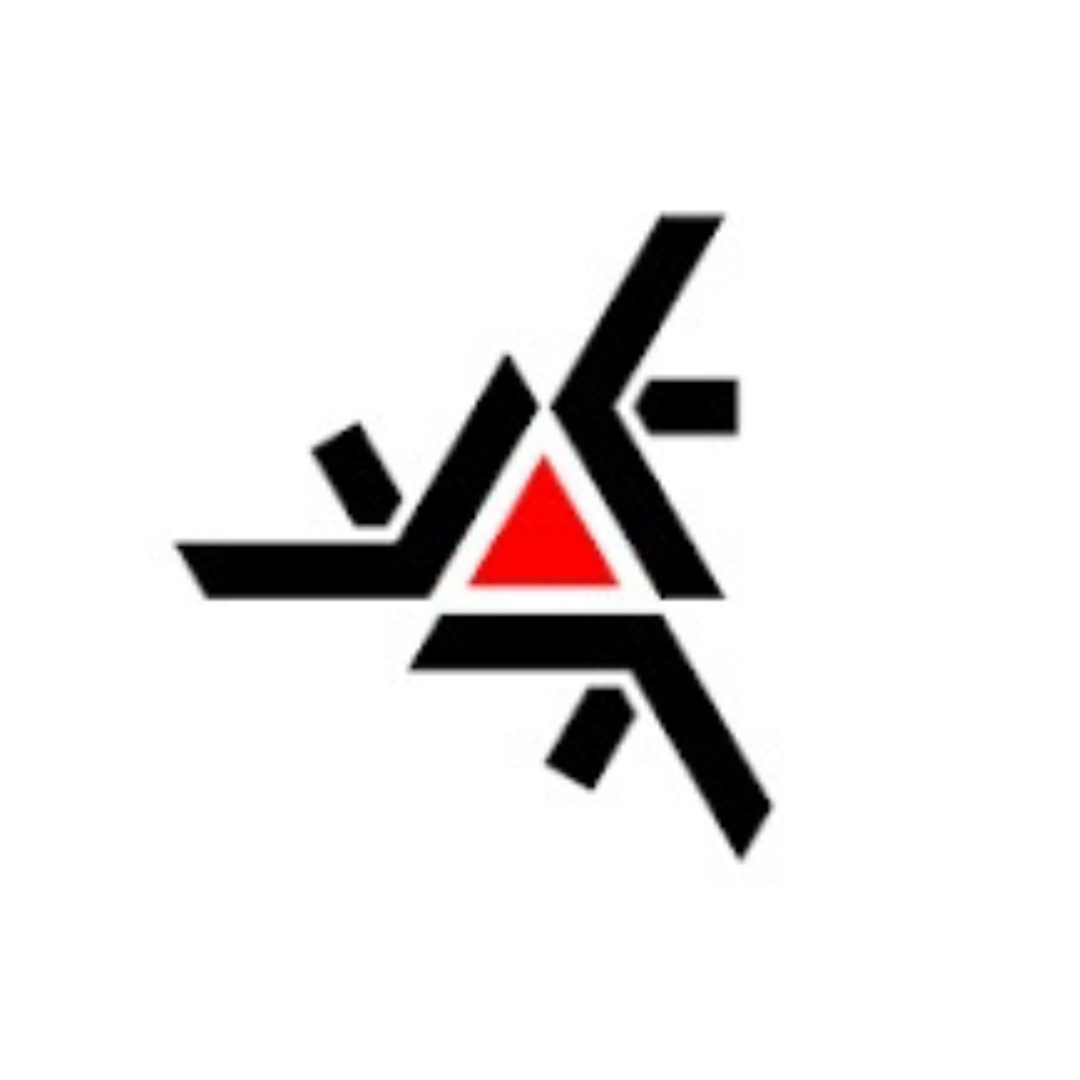